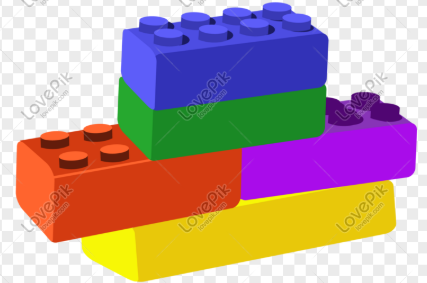 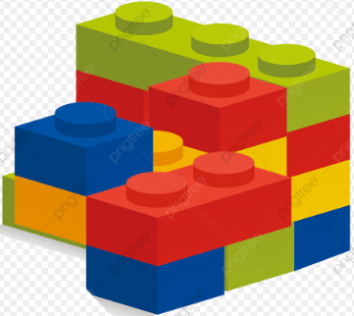 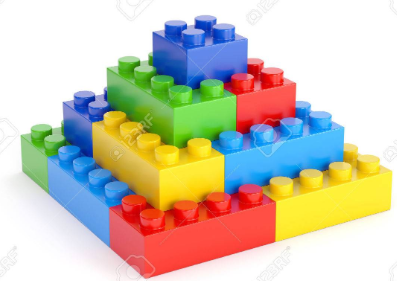 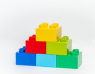 تابع درس وقت اللعب
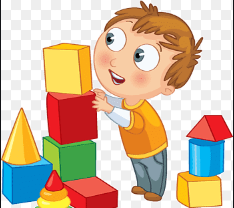 رتب المكعبات فوق بعضها
صل بين النماذج المتطابقة
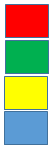 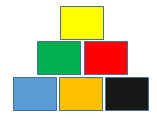 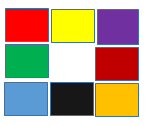 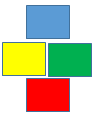 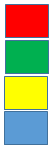 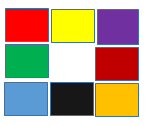 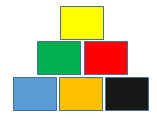 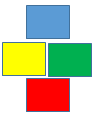 طابق كل مكعبين متطابقين في اللون
أزرق
أحمر
أخضر
أصفر
برتقالي